Lección 01
05 de octubre 2024
SEÑALES QUE INDICAN EL CAMINO
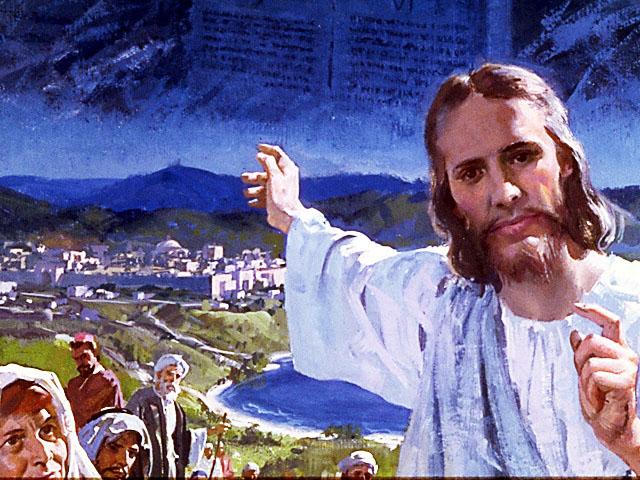 TEXTO CLAVE: Juan 20:30, 31
Escuela Sabática – 4° Trimestre de 2024
I. OBJETIVO: ¿Qué enseñar?
Aprendamos a ser un discípulo que anda en los caminos de Dios por convicción personal.
APRENDIZAJE  POR  NIVELES:
SABER  entender sobre las señales extraordinarias que indican el camino de Dios.
SENTIR el deseo de andar en los caminos de Dios.
HACER la decisión de seguir el camino indicado por Dios.
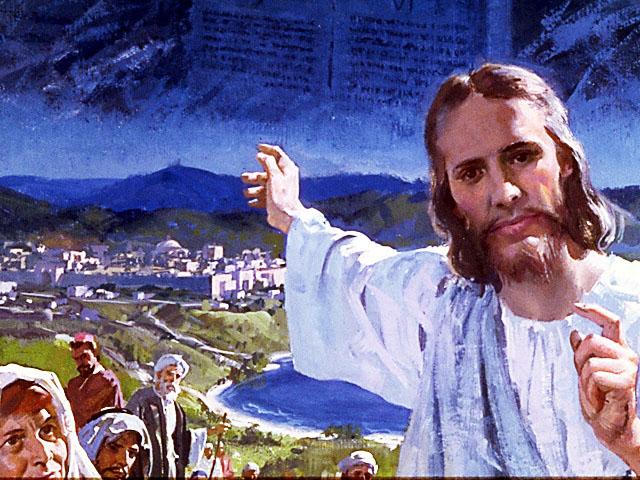 EL MÉTODO, O ESTRATEGIA M.: ¿Cómo enseñar? 
¿Qué camino seguir con el alumno?
1° MOTIVA: ¿Qué debo SER?
 Motivar el logro de una capacidad, un aprendizaje; a SER semejante a Cristo Jesús en su carácter. 

2° EXPLORA: ¿Qué debo SABER?
Buscar información, con preguntas, procesarlo, comprender, sintetizar y generalizar.

3° APLICA: ¿Qué debo SENTIR?
Sentir el deseo de aplicar los conocimientos descubiertos en la vida.

4° CREA: ¿Qué debo HACER?.
Tomar la decisión  de crear oportunidades para vivir lo aprendido y compartirlas.
LA ESTRATEGIA METODOLÓGICA. 
¿Qué recomendación nos da Dios?
“La escuela sabática, cuando es bien dirigida, es uno de los grandes instrumentos de Dios para traer almas al conocimiento de la verdad. No es el mejor plan que solo los maestros hablen. Ellos deberían inducir a los miembros de la clase a decir los que saben. Y entonces el maestro, con pocas palabras y breves observaciones o ilustraciones debería imprimir la lección en sus mentes.” (Consejos sobre la Obra de la Escuela Sabática, 128)

“Cada ser humano, creado a imagen de Dios, está dotado de un facultad semejante a la del Creador: la individualidad, la facultad de pensar y hacer… que sean pensadores y no meros reflectores de los pensamientos de otros… dirigirlos a las fuentes de la verdad, a los campos abiertos a la investigación en la naturaleza y en la revelación.” (Educación 17)
II. MOTIVAR: ¿Cómo motivar y cómo enseñar?
Con preguntas motivadoras, presentando necesidades y casos de la vida:
¿Qué señales extraordinarias nos da Juan para creer en Cristo Jesús?

¿Cuándo endurece a las personas los hechos milagros de Jesús?

 ¿Qué testimonios aseveran sobre las obras de Cristo Jesús?
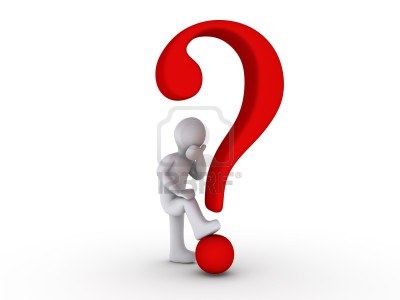 III. EXPLORA: 1.¿Qué señales extraordinarias nos da Juan para creer en Cristo Jesús? Juan 2:1- 11
El milagro de la boda de Caná, la sanidad al hijo de un oficial romano, el milagro del estanque de Betesda y otros, son hechos extraordinarios que realizó Jesús, para que creyéramos en él.
Con respecto a la boda de Caná, Juan dice: “Este milagro de Caná de Galilea, fue la primera señal que hizo Jesús. Así reveló su gloria, y sus discípulos creyeron en él.” (Jn. 2:11)
La Escritura dice: “Hizo Jesús muchas otras señales en presencia de sus discípulos, que no están escritas en este libro. Pero estás fueron escritas para que creáis que Jesús es el Cristo, el Hijo de Dios.” (Juan 20:30, 31)
2. ¿Cuándo endurece a las personas los hechos milagros de Jesús? Juan 5:10- 16
Cuando rechazamos la verdad divina, y cuando no creemos que las obras milagrosas provienen de Dios, nuestro corazón se endurece.
“¿Cómo podían estar tan ciegos estos líderes religiosos? La respuesta más probable es que ello se debía a sus corazones corruptos, a su falsa  creencia de que el Mesías los libraría de Roma, y a su amor al poder y la falta de consagración a Dios. Todo esto contribuyó a que rechazarán la verdad que tenía delante.” (GEB 9)
Los líderes religiosos de ese día, en vez de alabar a Dios por la sanidad de los enfermos en sábado desean la muerte de Jesús. ()
[Speaker Notes: GEB]
3. ¿Qué testimonios aseveran sobre las obras de Cristo Jesús? Juan 5:16- 47
Cuatro testigos: 1. El apóstol Juan testificó las palabras que escuchó del Señor Jesucristo, que es el Hijo de Dios. Su testimonio escribe: “Que el Hijo no puede hacer nada de sí mismo, sino lo que ve hacer al Padre, porque todo lo que el Padre hace, eso también hace el Hijo… Como el Padre resucita a los muertos, y les da vida, así también el Hijo da vida a los que quiere.” (Jn. 5:19- 21)
2. Juan Bautista, testifica de su bautismo y de las obras que hizo Jesús. (Jn. 5:33)
3. Las Escrituras: “Ellos dan testimonio de mí.” (Jn. 5:39) 4. El Padre que me envió ha dado testimonio de mí. (Jn. 5:37)
IV. APLICA:¿Qué debo sentir al recibir estos conocimientos?
El deseo de andar en los caminos de Dios como el Cristo Jesús y testificar de él.
	¿Deseas andar en los caminos de Dios?
    ¿Cuál es tu decisión?

V. CREA: ¿Qué haré para compartir esta lección la próxima semana? Crear  oportunidades para compartir sobre las señales que escribió el apóstol Juan. Amén
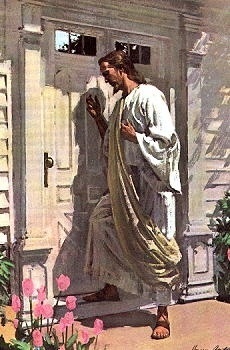 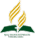 Recursos
Escuela Sabática
Créditos
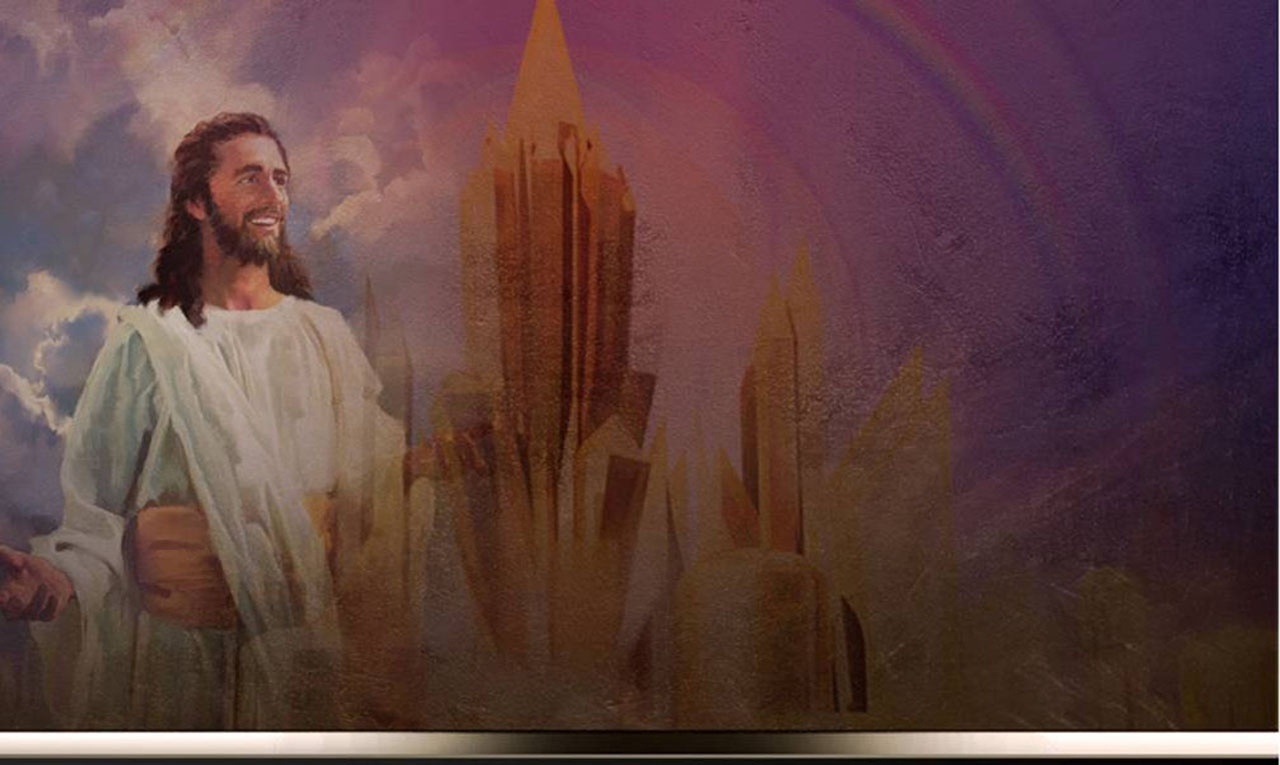 DISEÑO ORIGINAL
Lic. Alejandrino Halire Ccahuana 
http://decalogo-janohalire.blogspot.com/p/escuela-sabatica.html 

Distribución
Recursos Escuela Sabática ©

Para recibir las próximas lecciones inscríbase enviando un mail a:
www.recursos-biblicos.com
 Asunto: Lecciones en Powerpoint


RECURSOS ADVENTISTAS
Recursos gratuitos 

http://decalogo-janohalire.blogspot.com/

https://es.slideshare.net/ahalirecc